015 Blister beetle
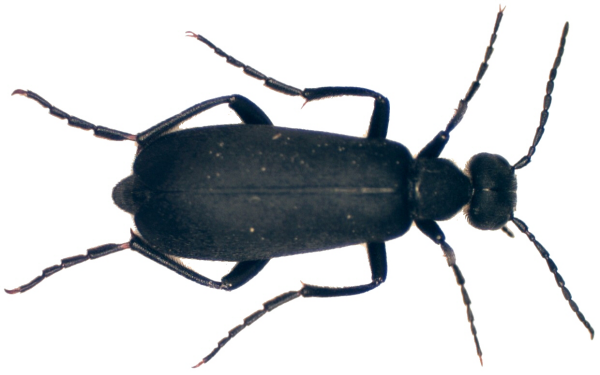 Coleoptera 
holometabolous 
Chewing 
Pest
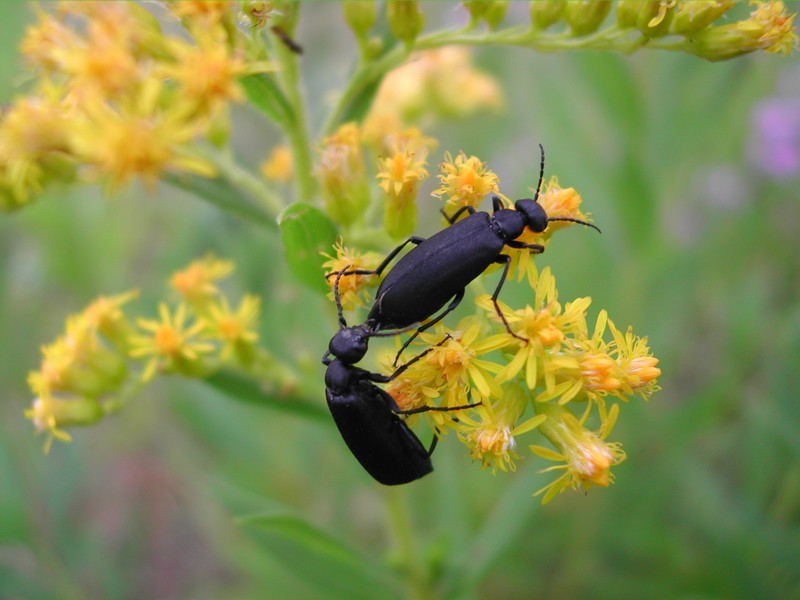 016 Blow fly
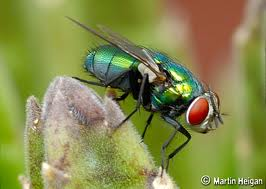 Diptera 
Holometabolous 
Sponging 
Pest
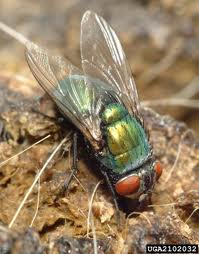 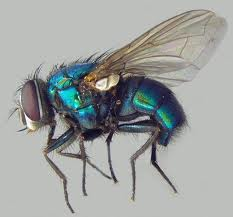 017 Boll weevil
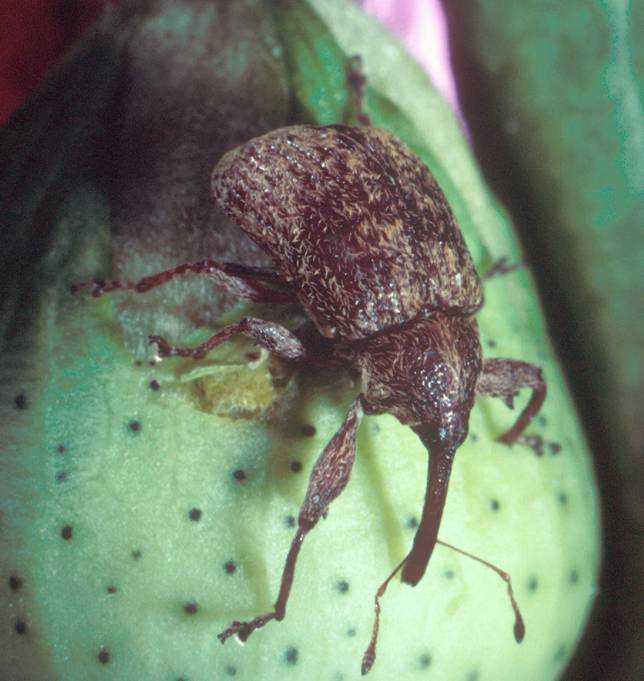 Coleoptera 
Holometabolous 
Chewing 
Pest
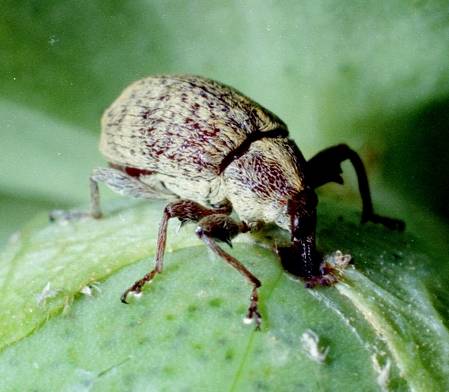 018 Bollworm
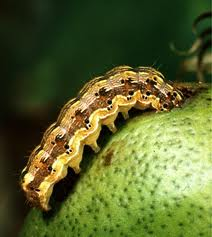 Lepidoptera 
Holo-metabolous 
Chewing 
Pest
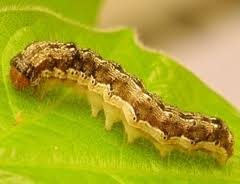 019 Boxelder bug
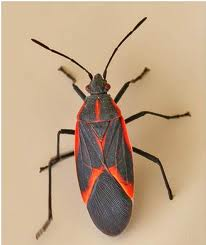 Hemiptera 
Hemimetabolous 
Piercing-sucking 
Pest
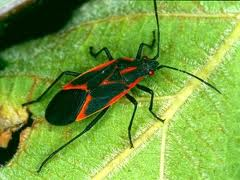 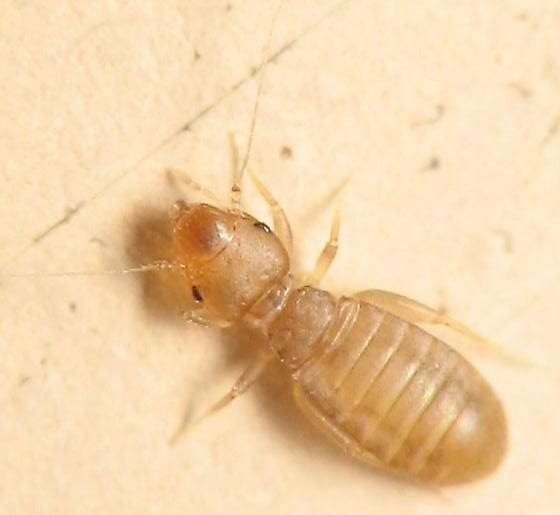 020 Book louse
Psocoptera 
Ametabolus 
Chewing 
Pest
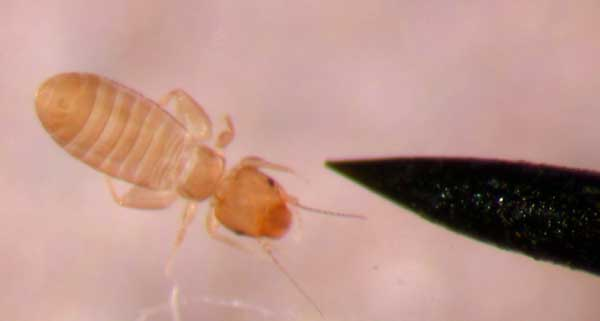 021 Brown dog tick
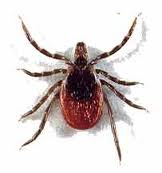 Non-insect 
Piercing-sucking 
Pest
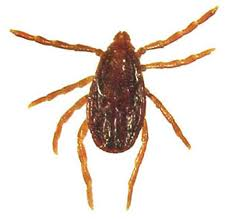 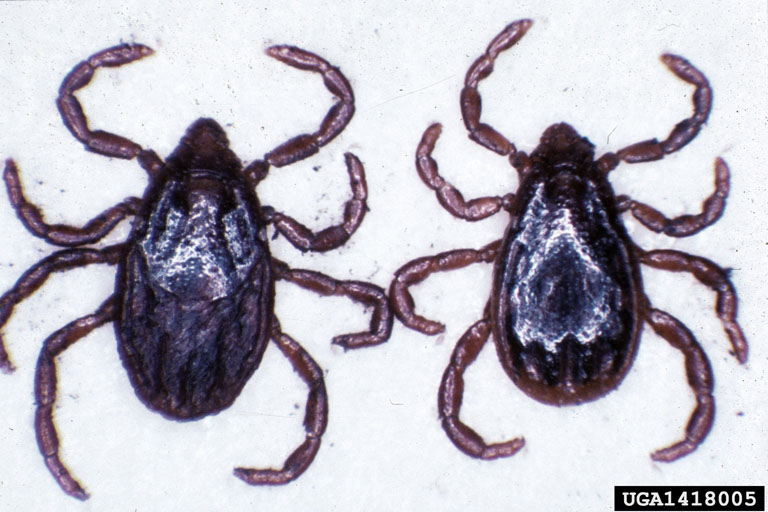 022 Brown recluse spider
Non-insect 
Pest
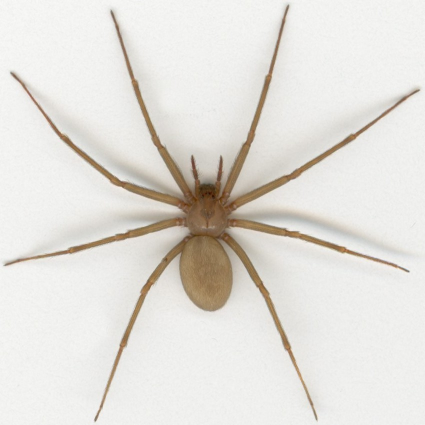 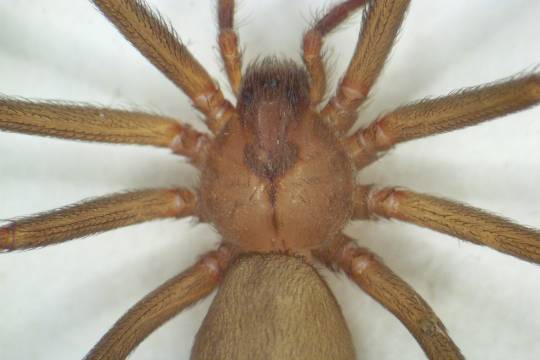 023 Bumble bee
Hymenoptera 
Holometabolous 
Chewing-lapping 
Variable (Pest and Beneficial)
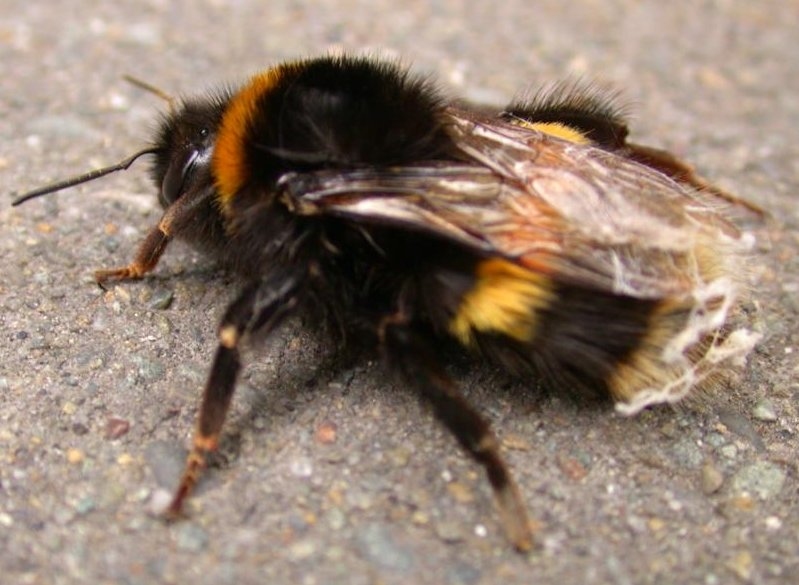 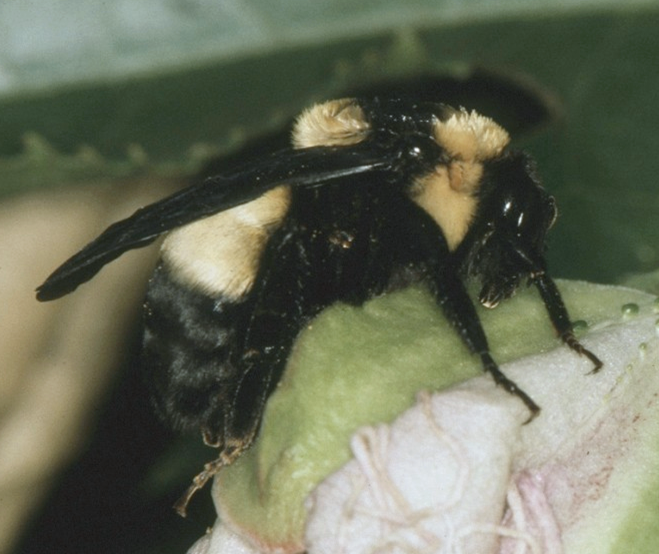 024 Cabbage looper
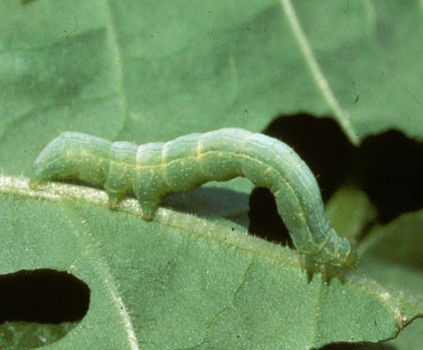 Lepidoptera 
Holometabolous 
Chewing 
Pest
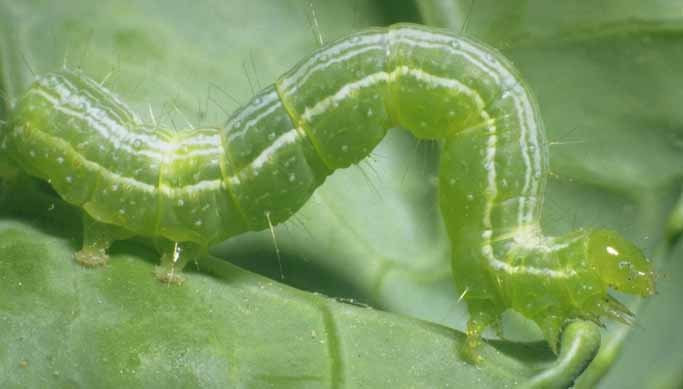 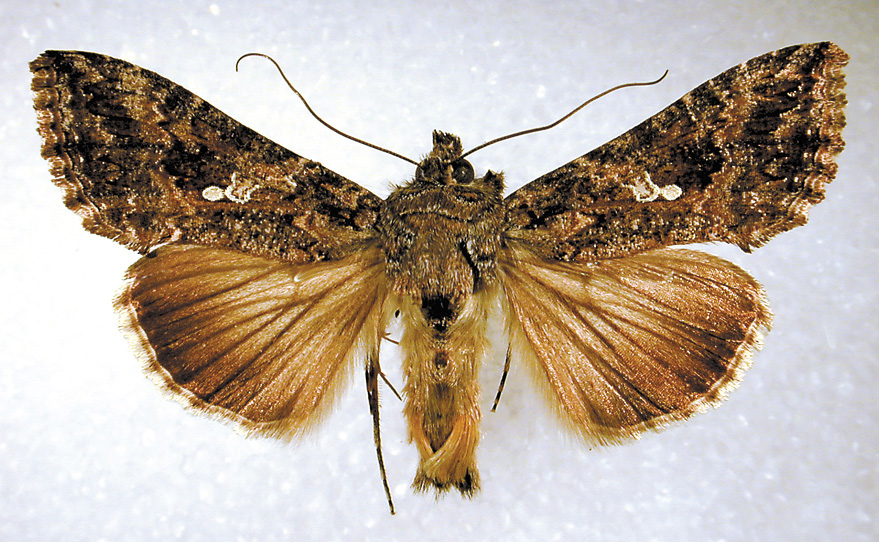 025 Carpet beetle
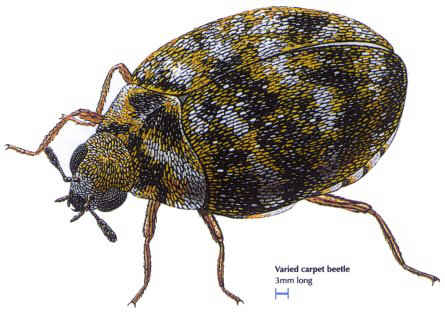 Coleoptera 
Holometabolous 
Chewing 
Pest
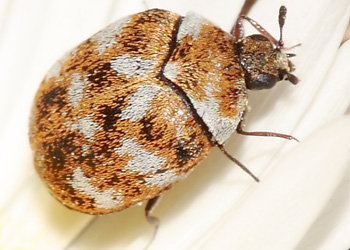 026 Carrion beetle
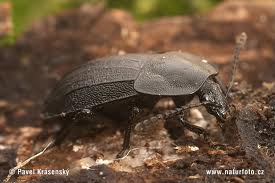 Coleoptera 
Holometabolous 
Chewing 
Beneficial
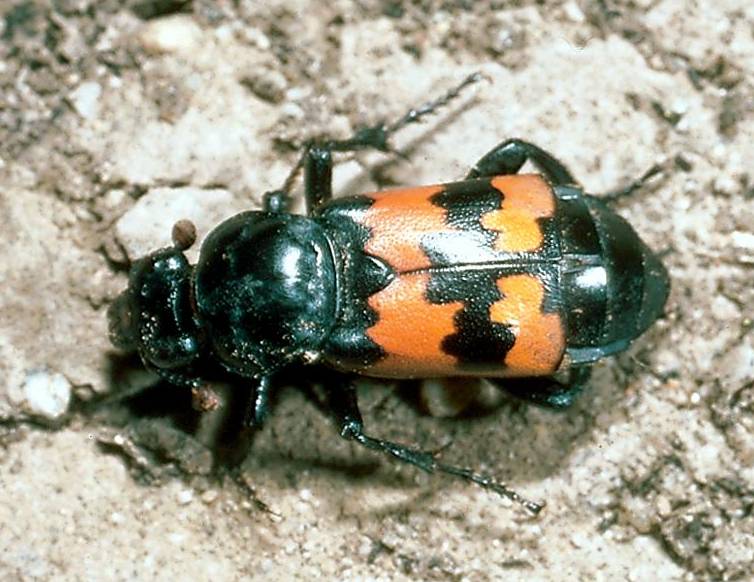 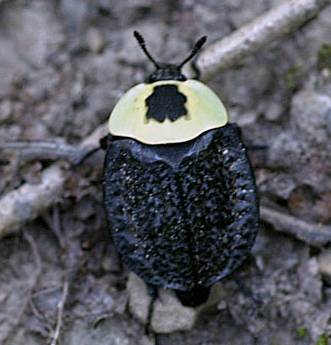 027 Cattle grub
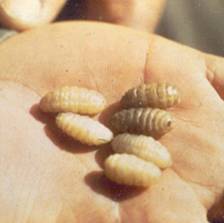 Diptera 
Holometabolous 
Chewing 
Pest
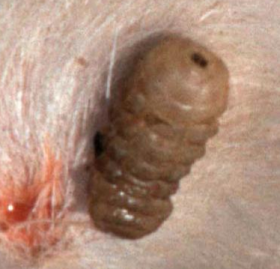 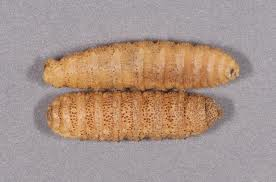 028 Centipede
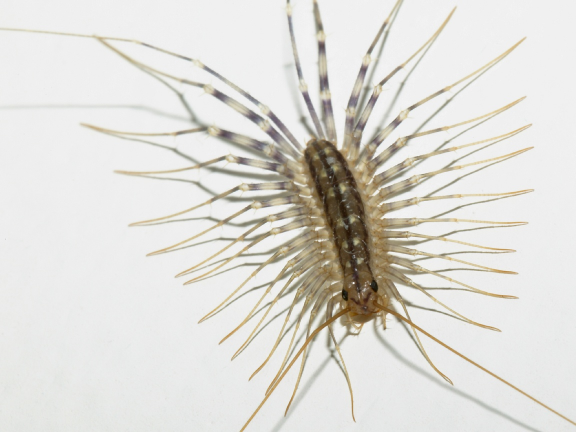 Non-insect 
Variable
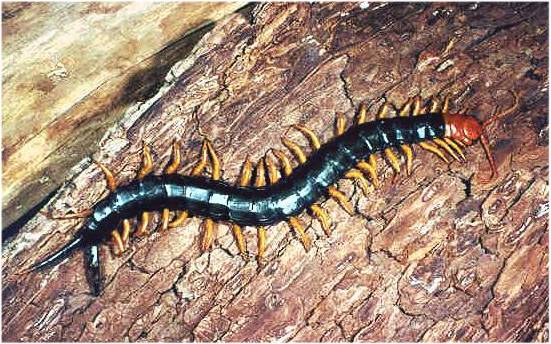 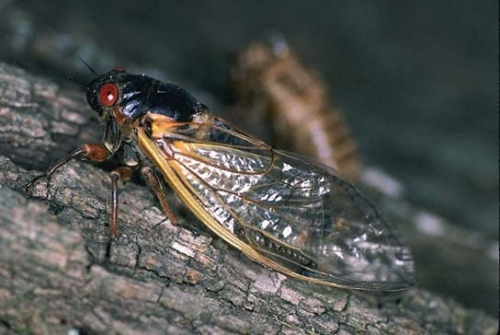 029 Cicada
Hemiptera 
Hemimetabolous 
Piercing-sucking 
Variable
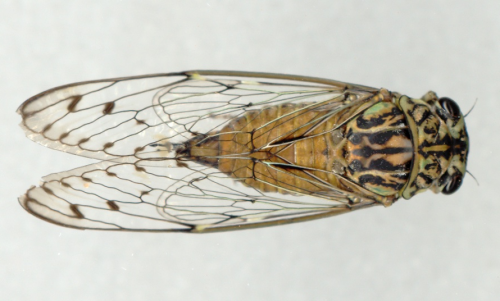 030 Cicada Killer
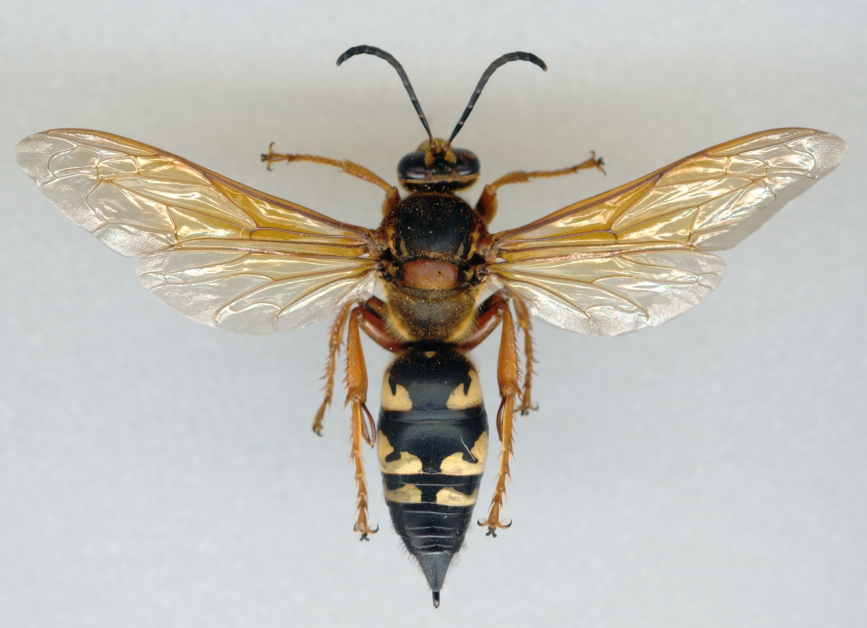 Hymenoptera 
Colometabolous 
Chewing 
Beneficial
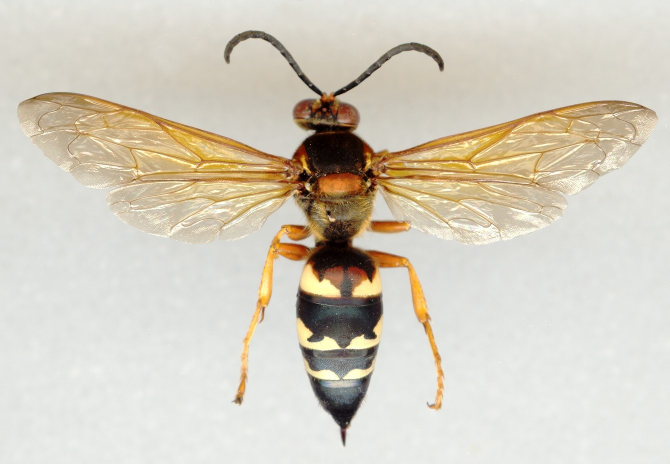 031 Cigarette beetle
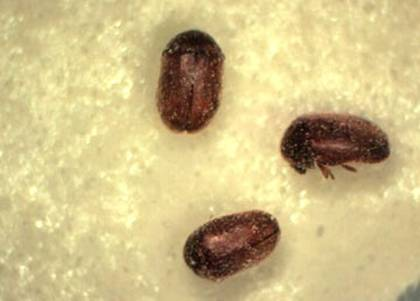 Coleoptera 
Holometabolous 
Chewing 
Pest
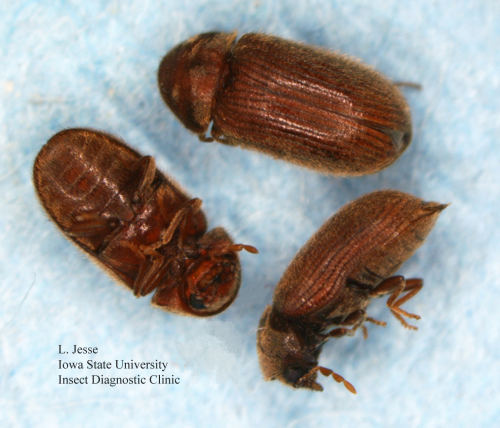 032 Click beetle
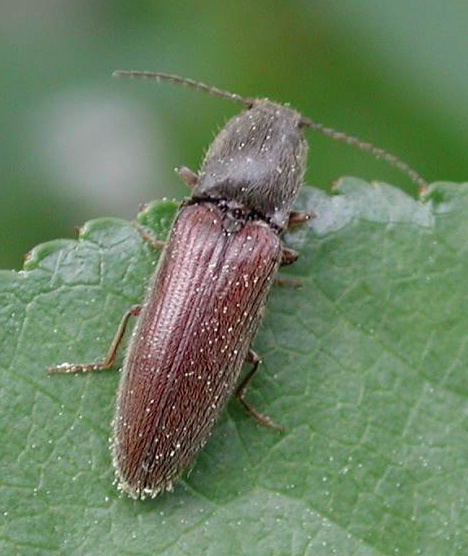 Coleoptera 
Holometabolous 
Chewing 
Variable (Beneficial and Pest)
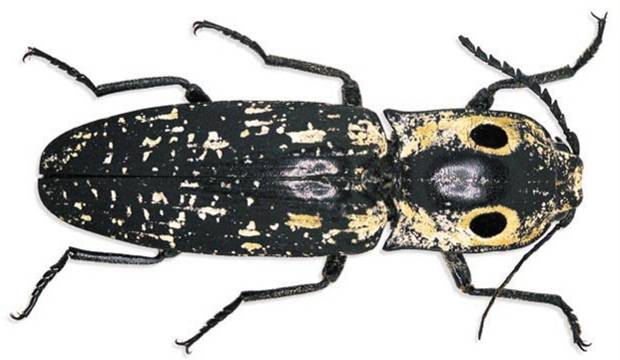 033 Colorado potato beetle
Coleoptera 
Holometabolous 
Chewing 
Pest
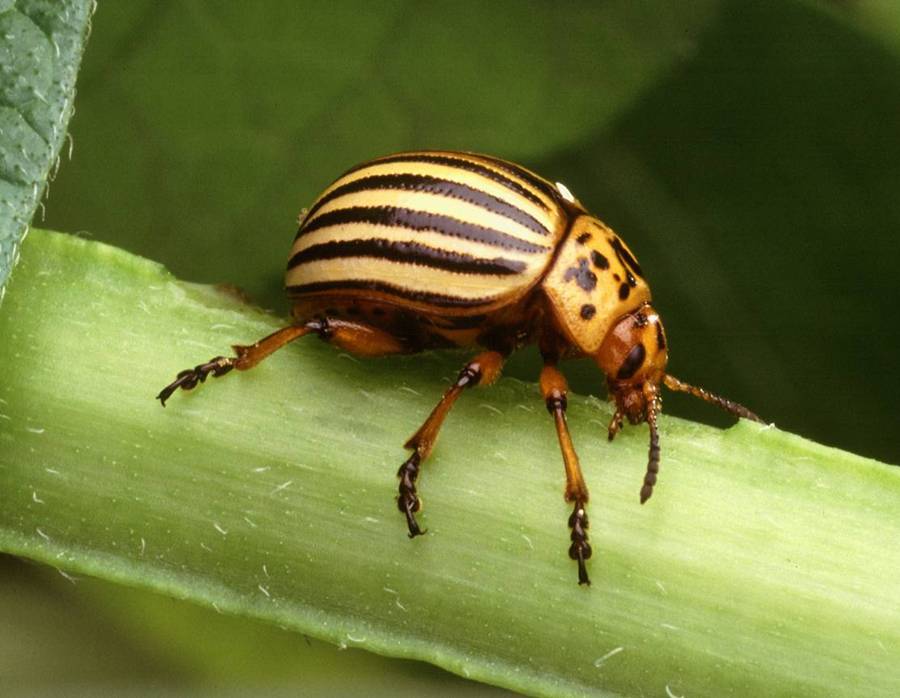 034 Crab spider
Non-insect 
Beneficial
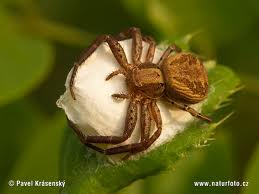